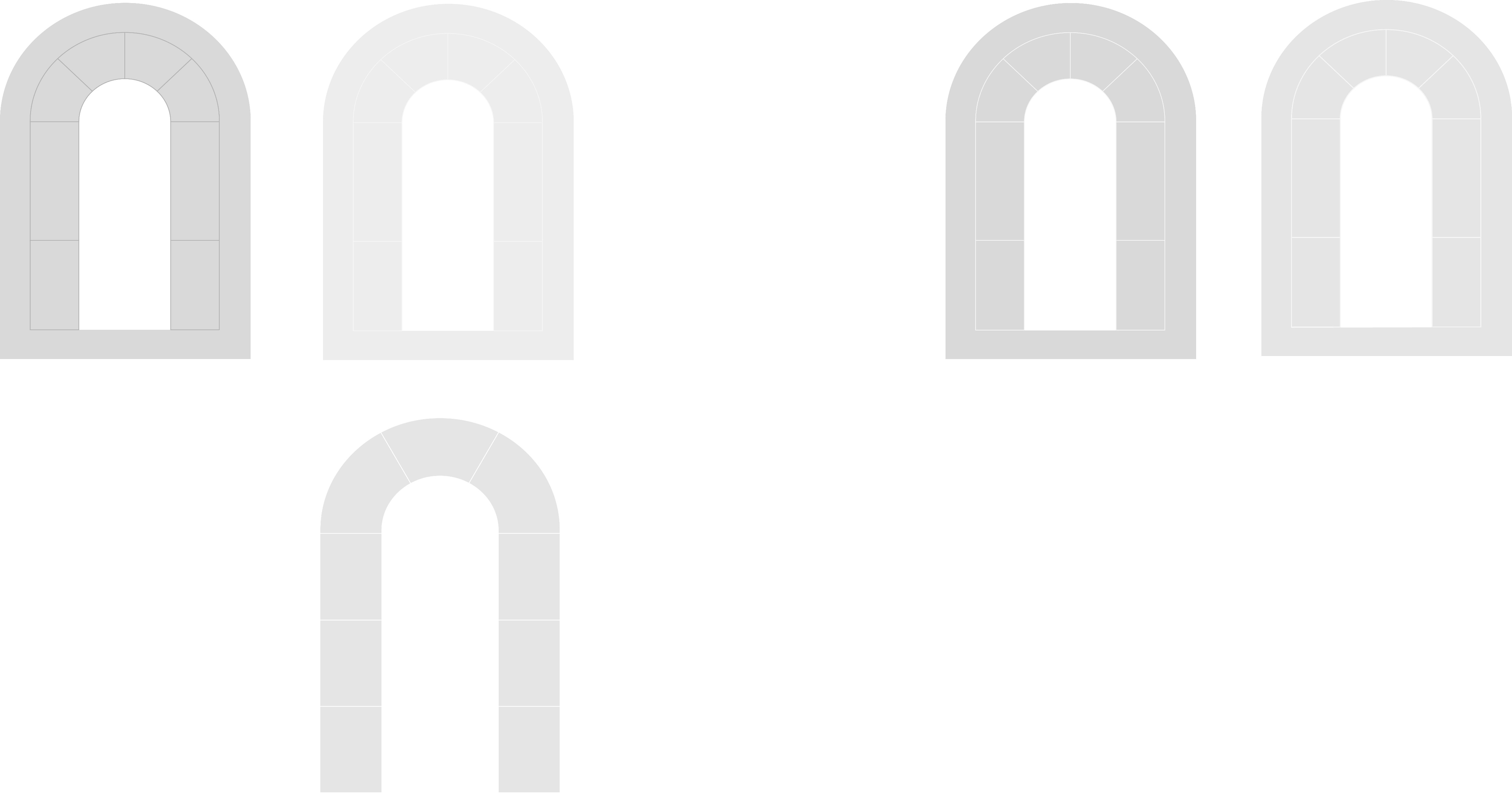 Séminaire Avenir de nos églises – 21 octobre 2024 – Maison du Département, Niort
Les églises et les temples en Deux -Sèvres
État des lieux du patrimoine et des initiatives
Morgan Le Bot et Delphine Page,
Architectes CAUE 79
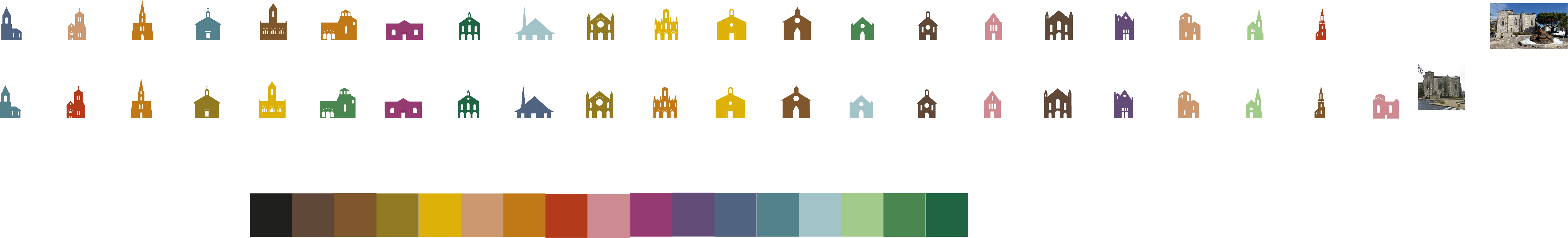 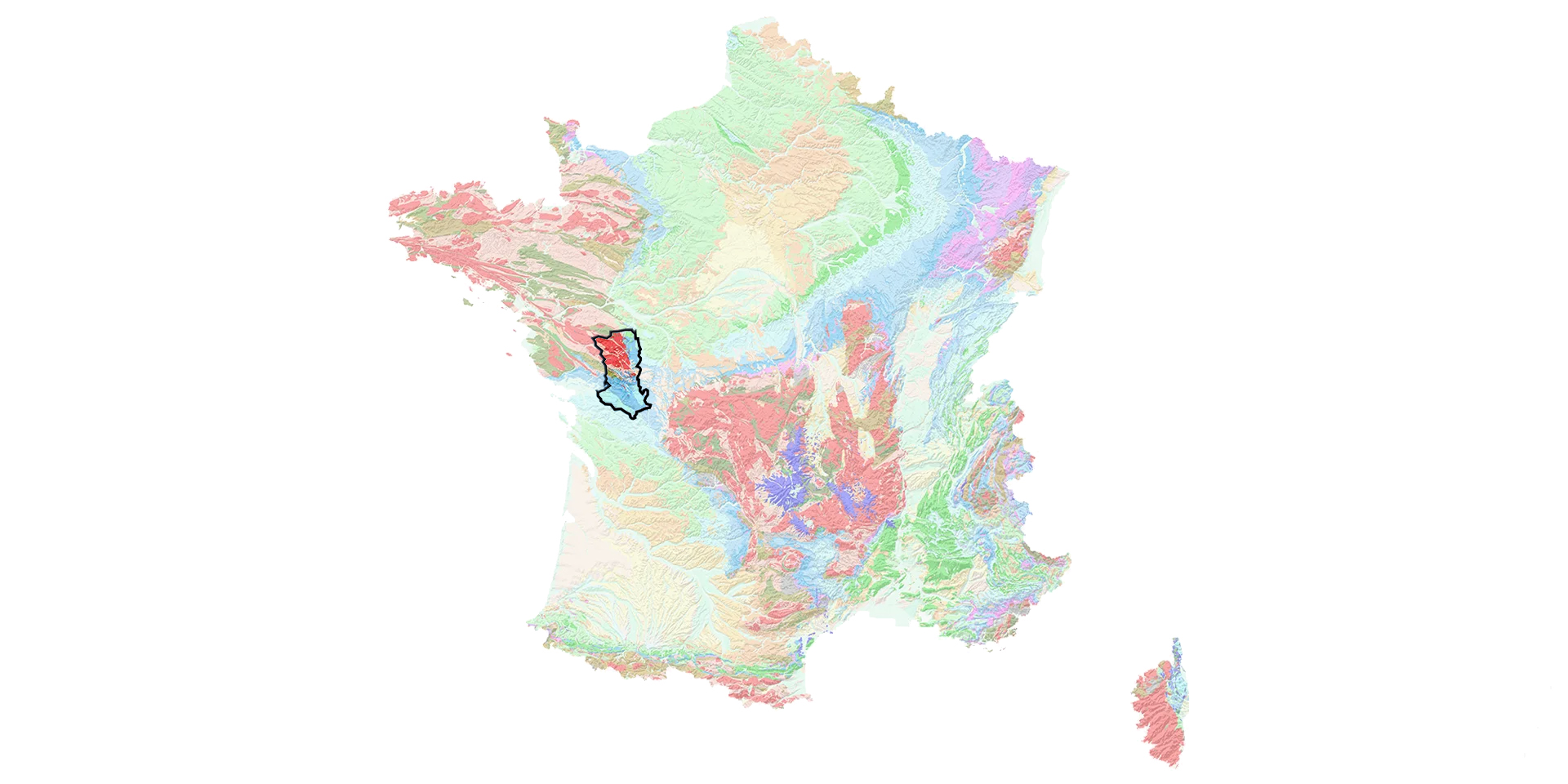 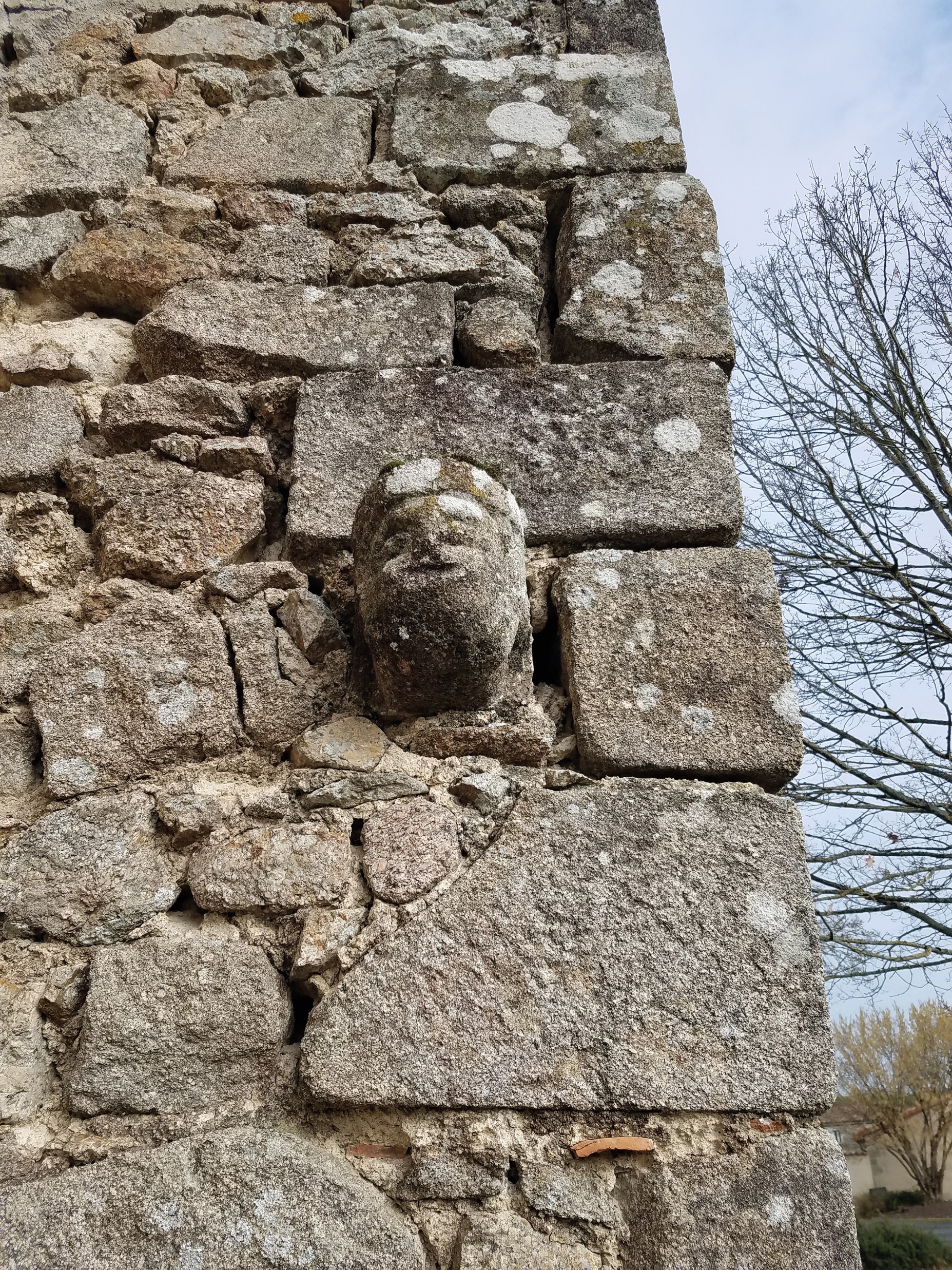 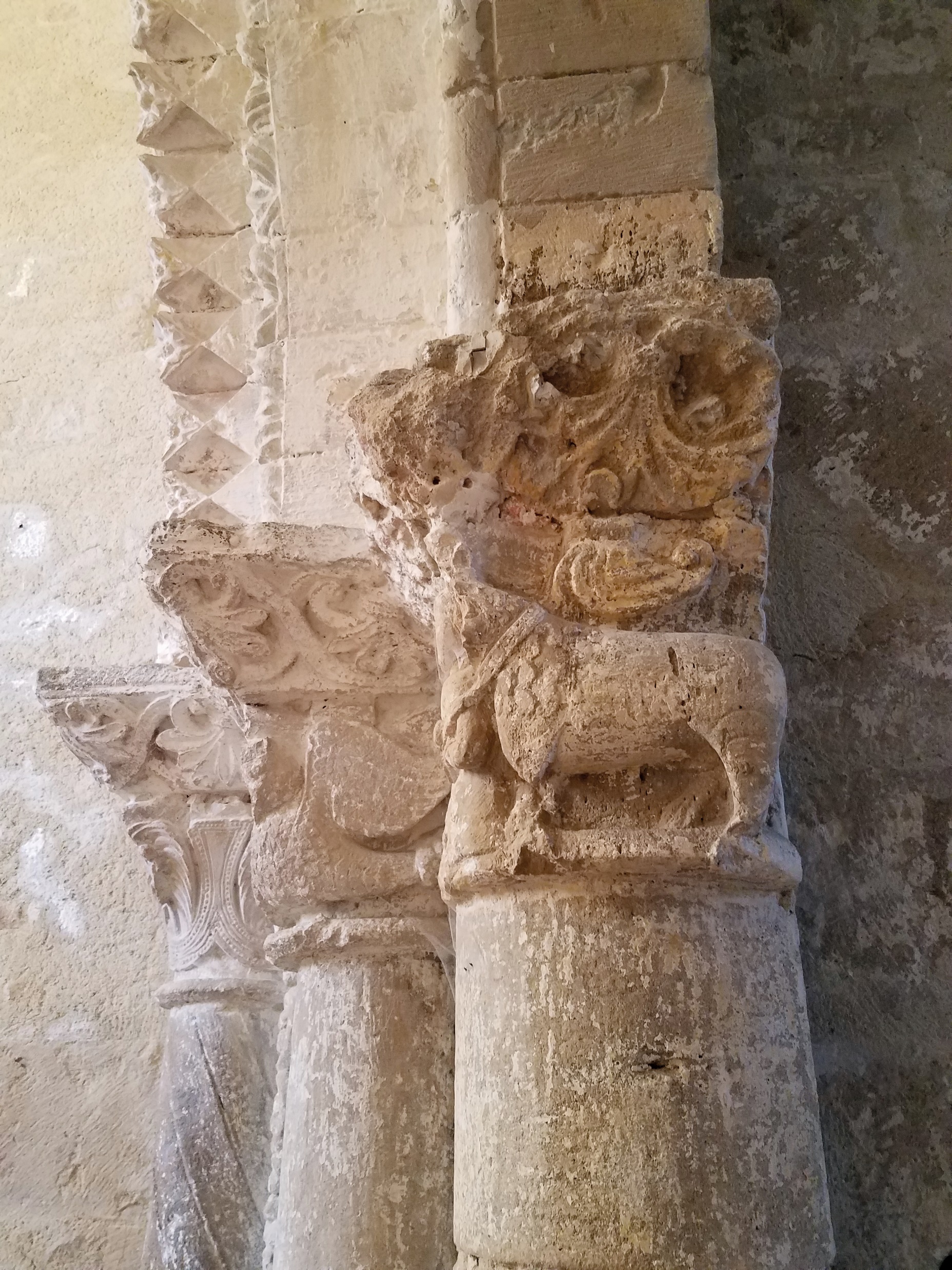 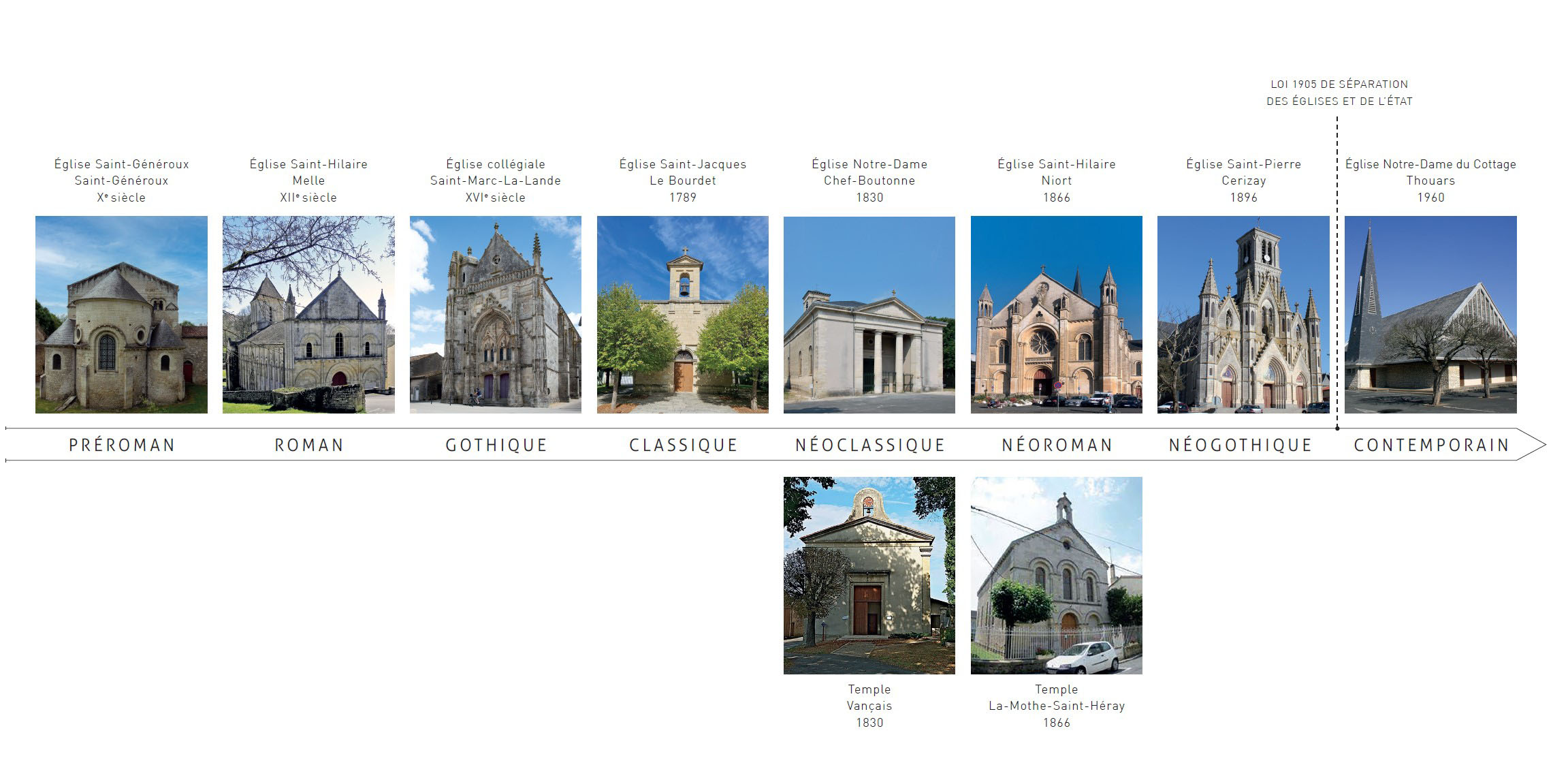 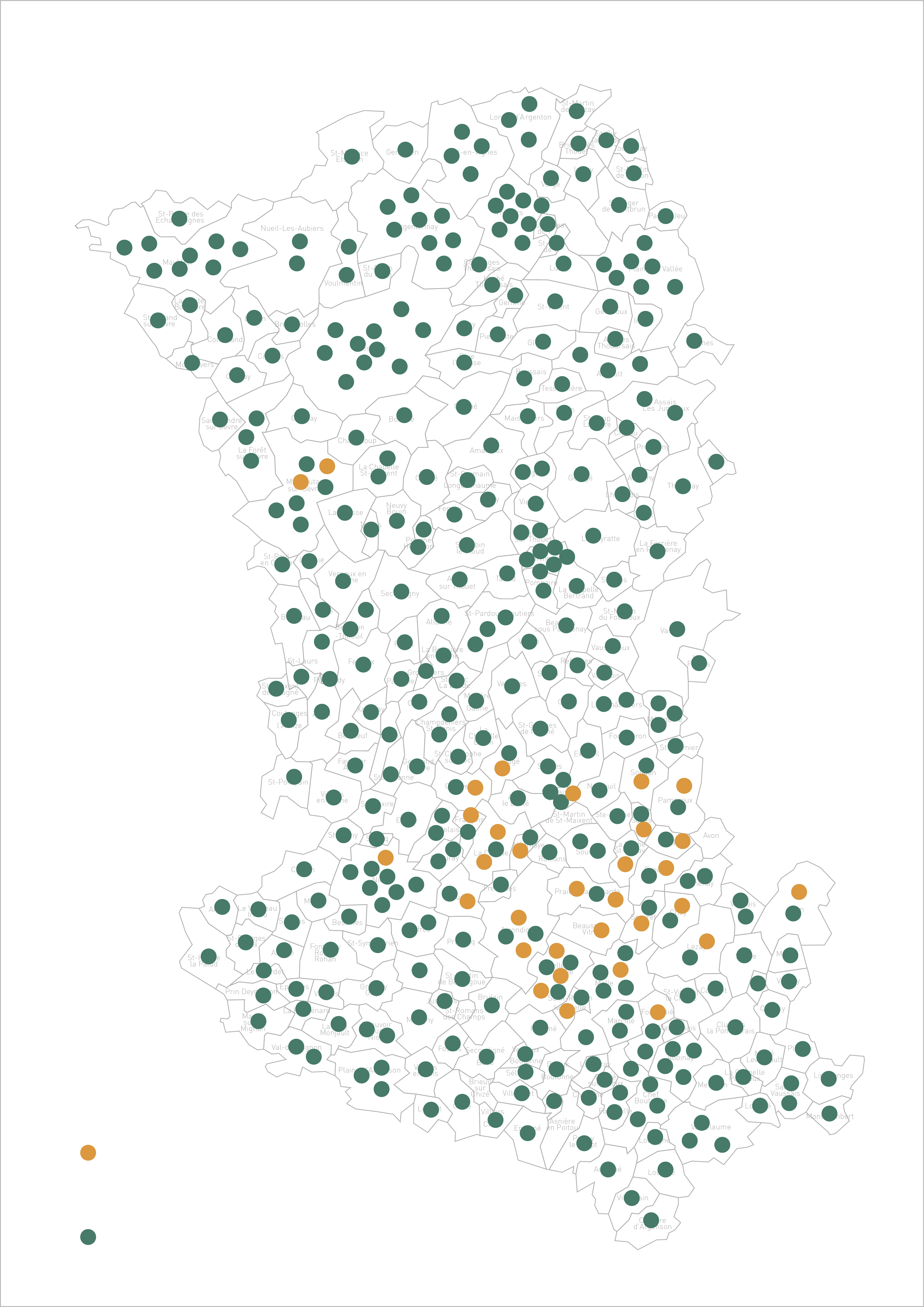 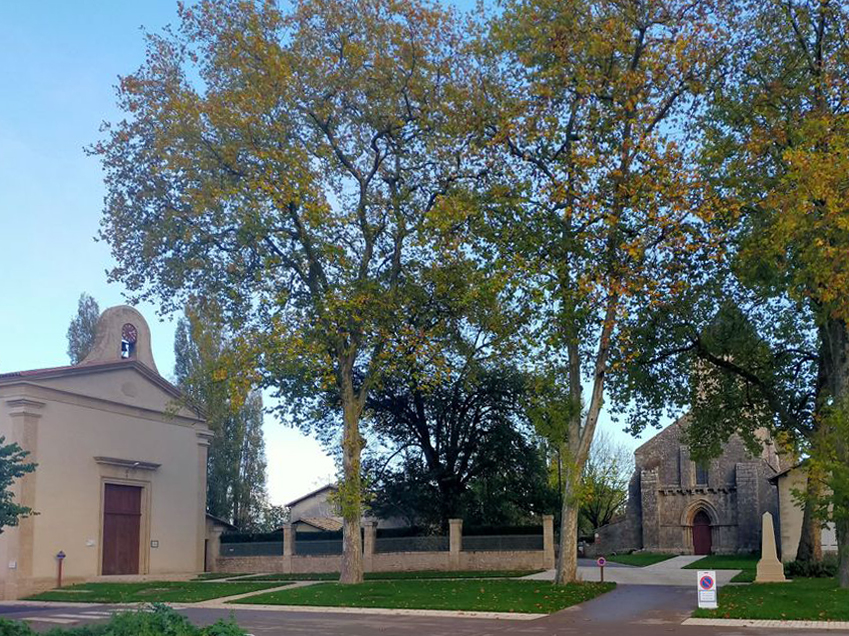 Temples
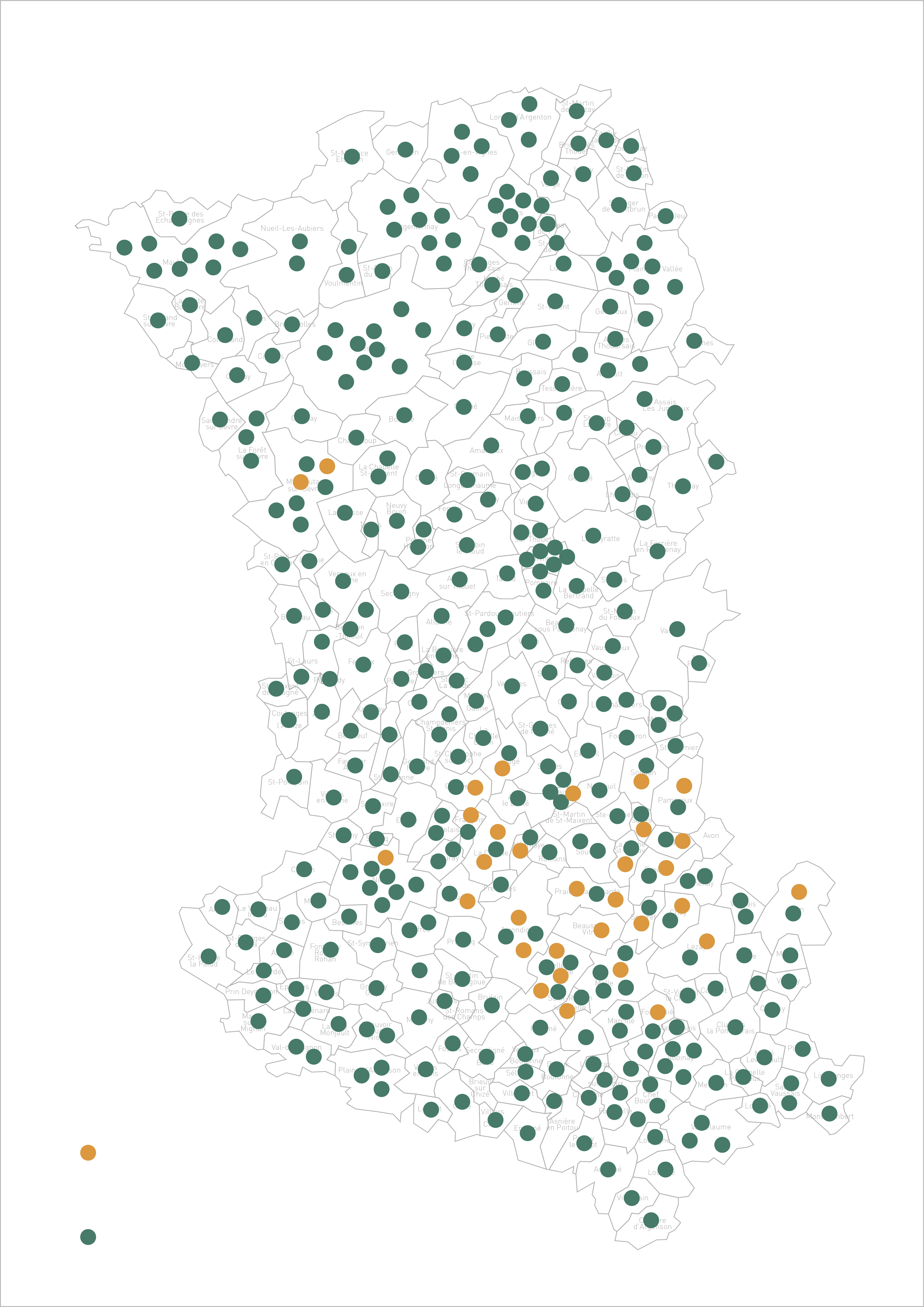 Eglises
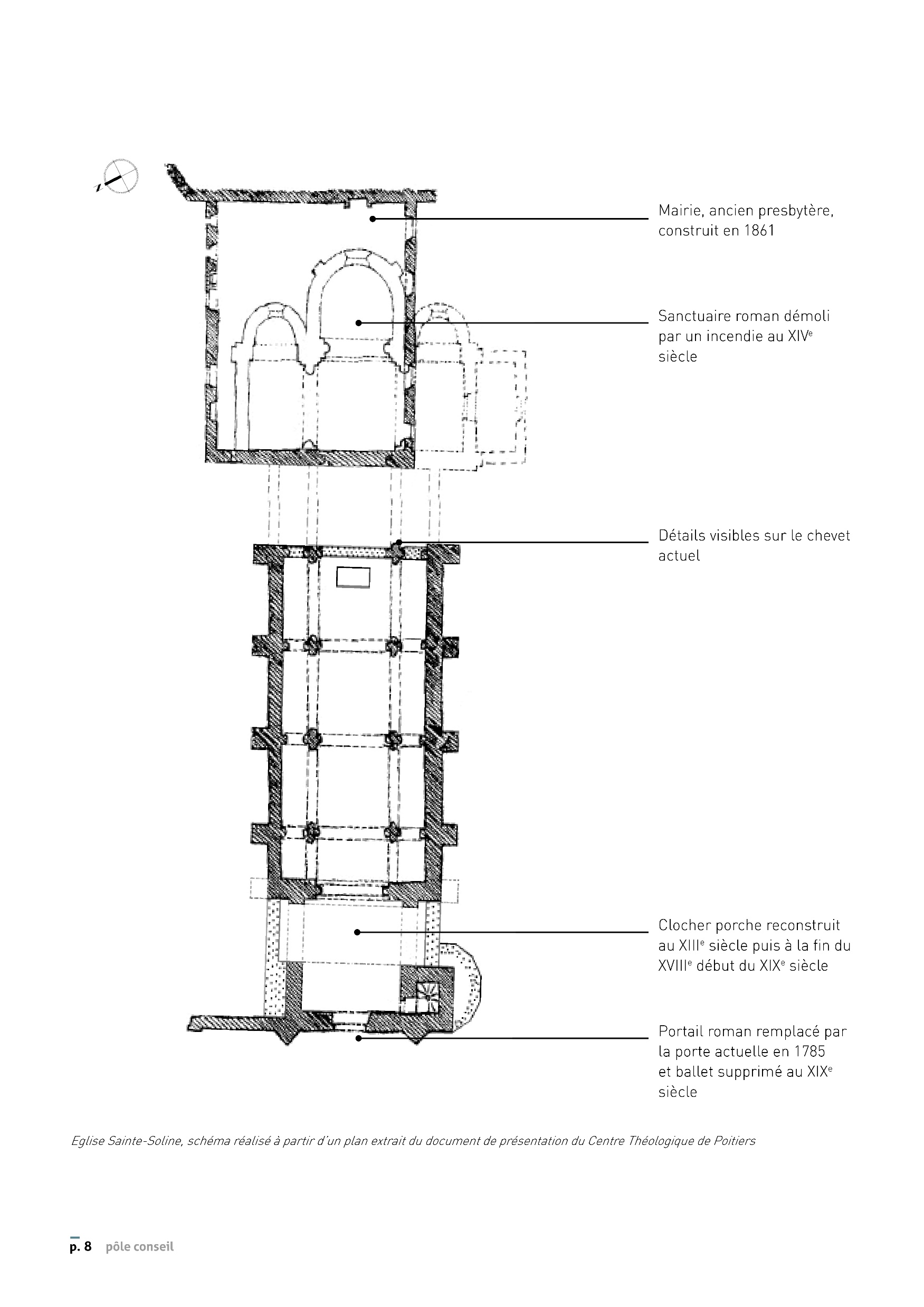 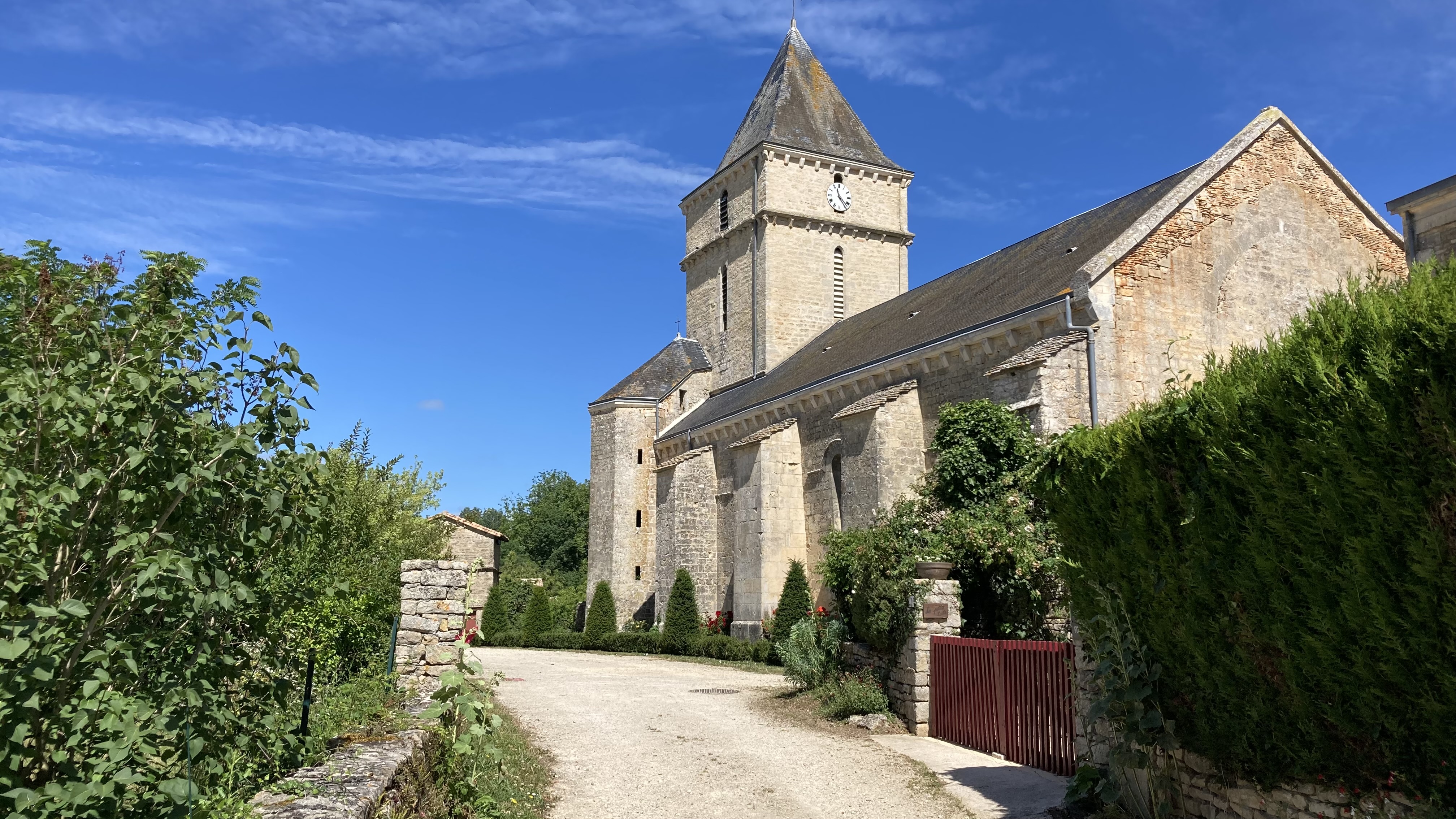 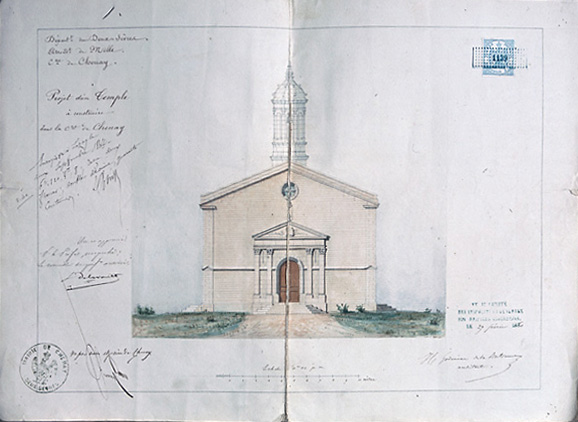 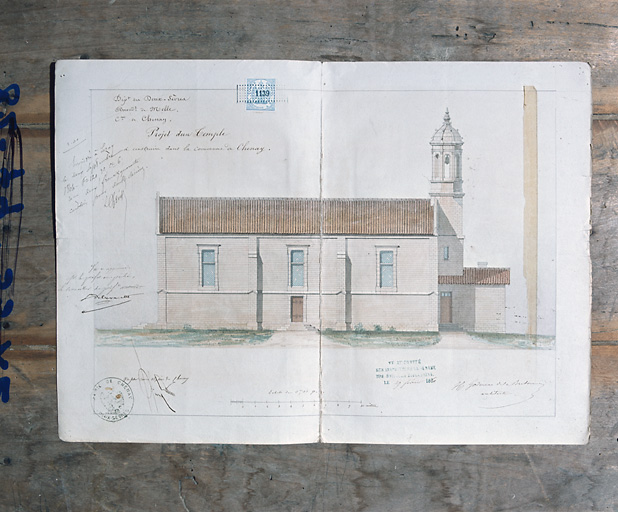 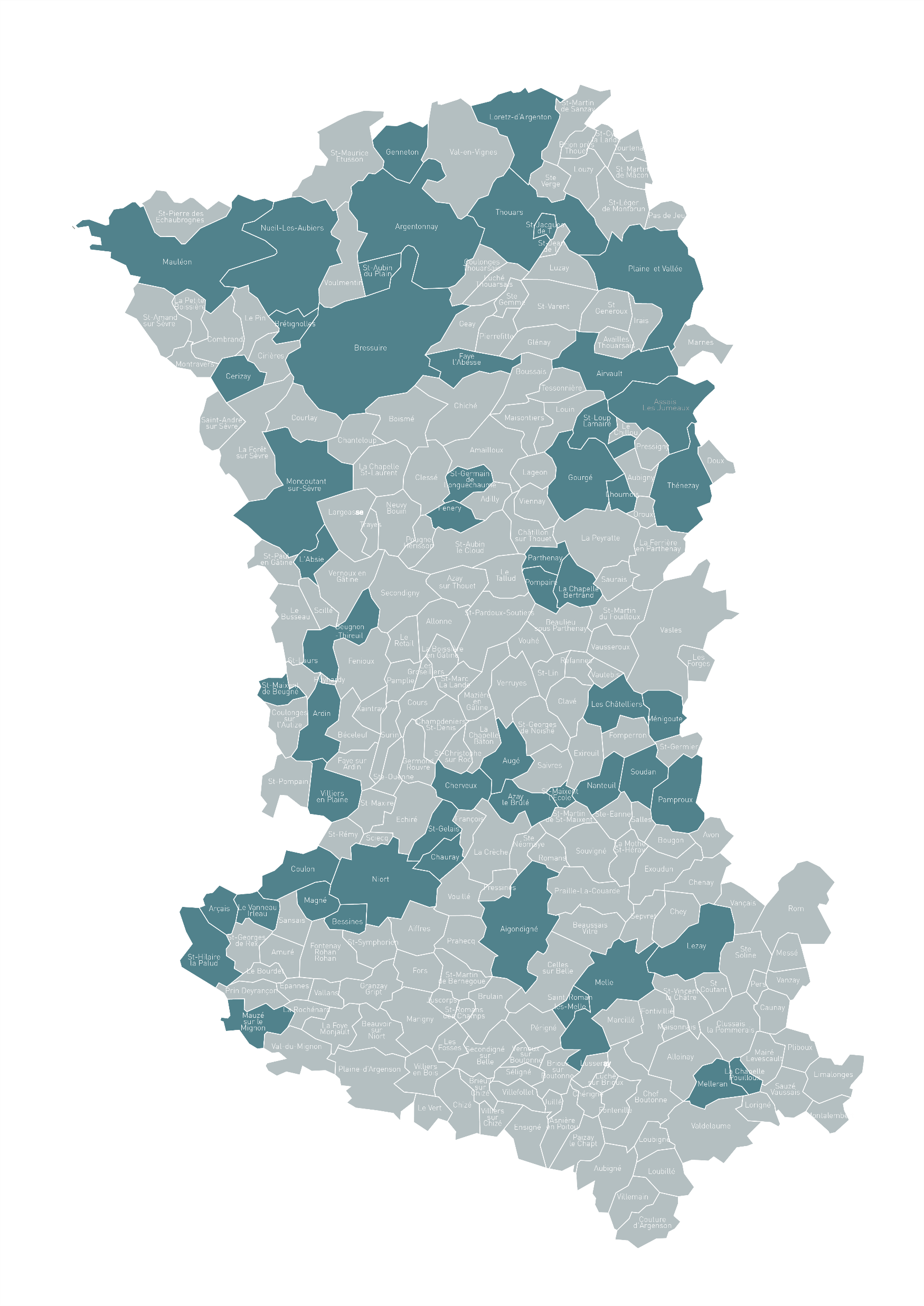 Les initiatives dans 
les Deux-Sèvres
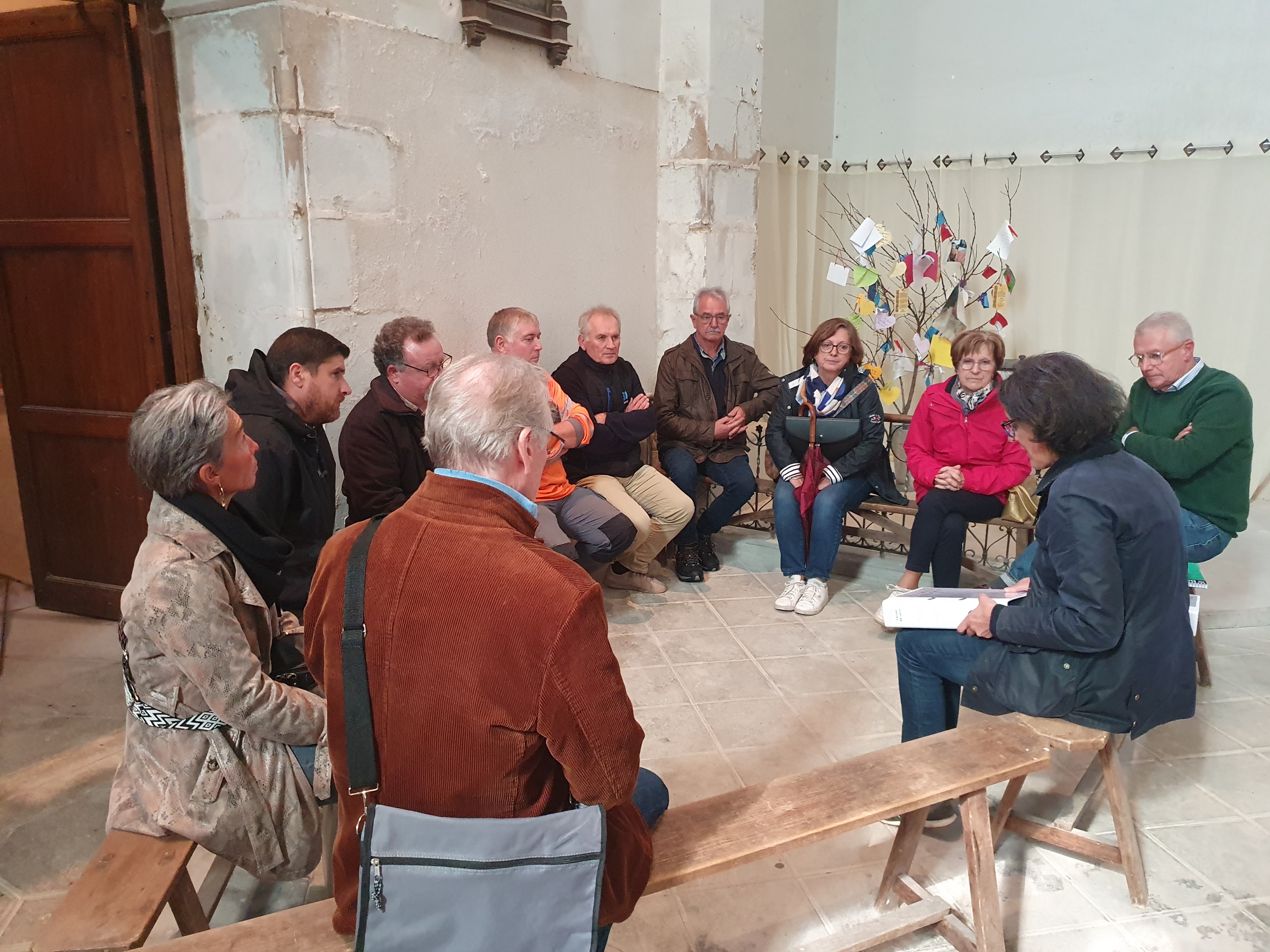 Séminaire Avenir de nos églises – 21 octobre 2024 – Maison du Département, Niort
Initiative CAUE    79  / Formation
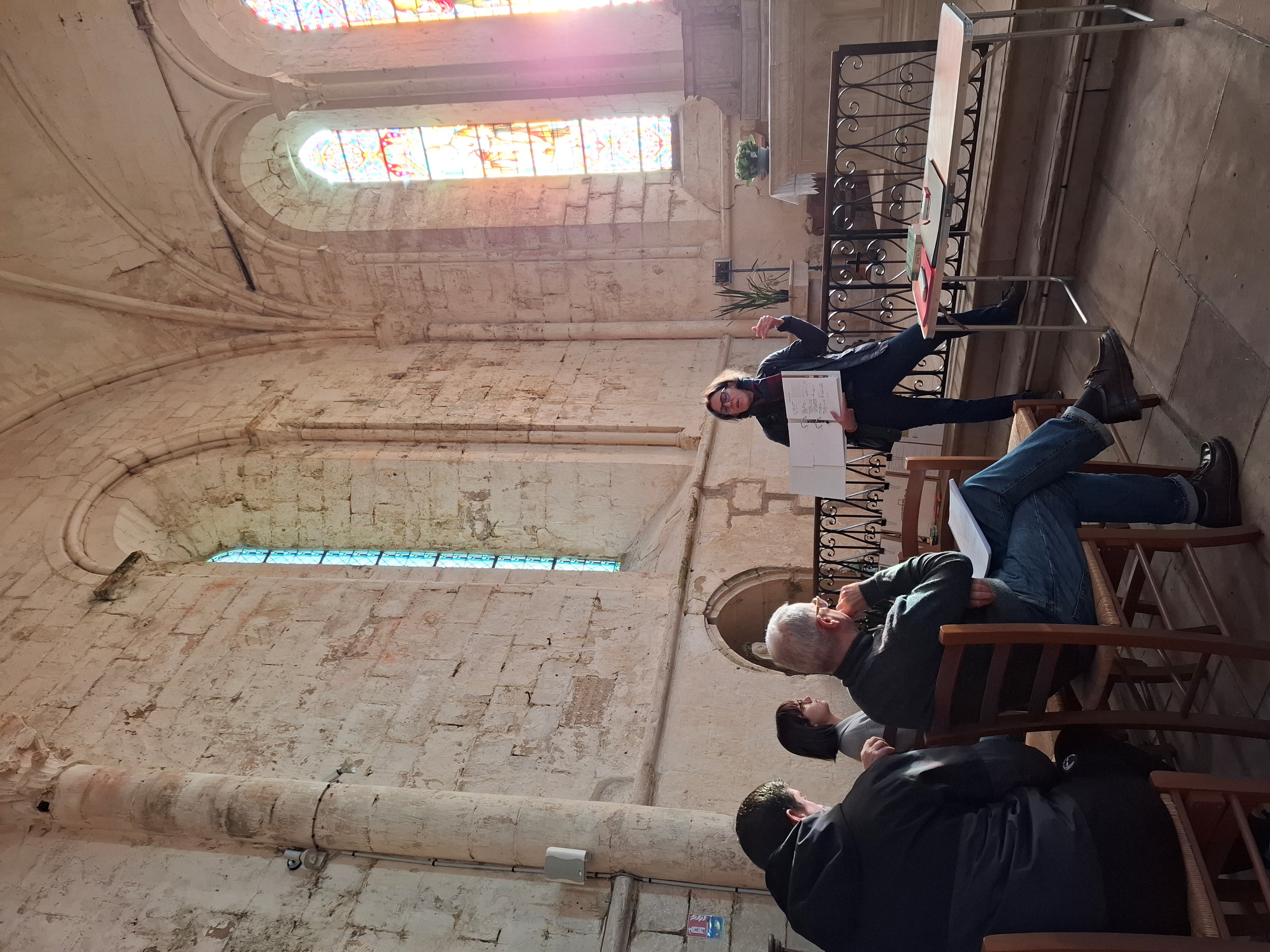 [Speaker Notes: Voilà une carte issue d’une revue de presse effectuée sur ces 3 dernières années; par avance toutes mes excuses si vous ne voyez pas votre commune : il se peut que des articles m’aient échappé ou encore qu’il n’y en ait tout simplement pas eu.
On peut voir ++++++++
Nous ne sommes pas encore au niveau des usages partagés comme ce qui va être évoqué le long de cette journée mais on ressent une réelle volonté de mettre en valeur et d’ouvrir ce patrimoine à la population]